Starter

Which of the following numbers are in the 2 times table?








How do you know? 
Have you made any guesses?
Have you spotted any patterns?
23
12
20
7
4
168
9
8
24
2
0
3
233
If a number can be divided equally by two, then it is an even number.

Even numbers end in 0, 2, 4, 6 or 8.

If a number can’t be divided equally by two, then it is an odd number.

Odd numbers end in 1, 3, 5, 7 or 9.
For example…
Team A
Team B
Even numbers can be divided by 2
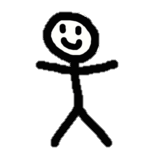 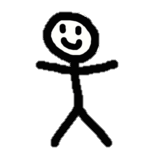 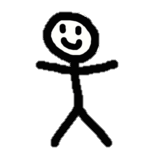 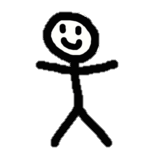 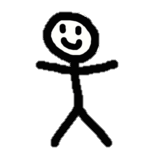 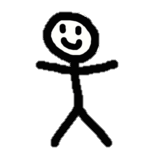 For example…
Team A
Team B
Odd numbers cannot be divided by 2
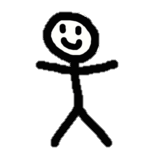 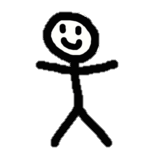 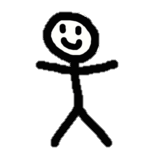 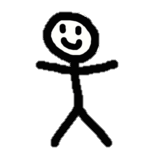 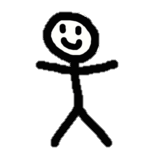 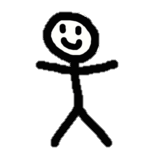 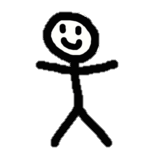 Calculating with Odd and Even Numbers
=
+
Even
Even
Even
+
=
Odd
Odd
Even
Calculating with Odd and Even Numbers
+
=
Even
Odd
Odd
+
=
Odd
Even
Odd
Answers

1)	17, 19, 21, 23, 25, 27, 29, 31

2)	22, 24, 26, 28, 30, 32, 34, 36, 38 (40)

3)	16, 20, 42, 64

4)	19, 37, 41, 47

5)
Investigation

Use what you have learnt today to make predictions about multiplication, experiment, then analyse and evaluate your predictions.

Make sure you write in full sentences.

Some of the keywords below might be useful.